ИЗМЕНЕ И ДОПУНЕ 
ЗАКОНА О ЈАВНИМ НАБАВКАМА

					         Jасмина Миленковић, Републичка комисија за заштиту права 
у поступцима јавних набавки
			
Милош Јовић
Управа за јавне набавке



Врњачка Бања, 04.12.2015. године.
Највећи проблеми у примени ЗЈН:
трајање поступка јавне набавке
злоупотребе у подношењу захтева за заштиту права
све мање учешће понуђача у поступцима јавних набавки
неадекватност спровођења поступака јавних набавки за одређене набавке
крути захтеви у вези са планирањем набавки
2
Очекивани ефекти измена и допуна ЗЈН:
повећање ефикасности и економичности поступака јавних набавки
јачање транспарентности 
јачање интензитета конкуренције
усклађивање са новим директивама у области јавних набавки
3
ЗАКОН О ИЗМЕНАМА И ДОПУНAMA ЗАКОНА О ЈАВНИМ НАБАВКАМА
донесен 31.07.2015. године
објављен у Сл. гласнику РС, број 68/2015 дана 04.08.2015. године
на снази и у примени од 12.08.2015. године*



 *осим члана 51. ЗЈН – у примени од 01.01.2016. године
4
НАБАВКЕ НА КОЈЕ СЕ ЗЈН НЕ ПРИМЕЊУЈЕ
5
ИЗУЗЕЋА – ИЗМЕНЕ И ДОПУНЕ
Тачка 2), подтачка (1) 
Одредбе овог закона наручиоци не примењују на:
2)	набавке, односно конкурсе за дизајн које су наручиоци обавезни да спроведу у складу са поступцима набавки установљеним:
       (1)	међународним уговором или другим актом на основу којег је настала међународна обавеза, а који је закључен са једном или више држава и/или ужих политичко-територијалних јединица и који се односи на радове, добра или услуге намењене заједничкој примени или заједничком искоришћавању од стране потписница;

        - новину представља могућност да наручилац примењује друга правила набавке и ако су она проистела из другог акта на основу којег је настала међународна обавеза, а који је закључен са једном или више ужих политичко-територијалних јединица друге државе (друга уговорна страна – нпр. федералне јединице, покрајине...).
ИЗУЗЕЋА – ИЗМЕНЕ И ДОПУНЕ
Тачка 2), подтачка (2) 
Одредбе овог закона наручиоци не примењују на:
2)	набавке, односно конкурсе за дизајн које су наручиоци обавезни да спроведу у складу са поступцима набавки установљеним:
       (2)	актом о донацији, ако се та набавка финансира из средстава донације;	
	- више услова за примену изузетка:
	а) набавка се финансира из средстава донације
	б) правила набавке практично одређује донатор
	в) дата правила (поступак набавке) су предвиђена актом о 
             донацији
ИЗУЗЕЋА – ИЗМЕНЕ И ДОПУНЕ
Тачка 2), подтачка (3) 
Одредбе овог закона наручиоци не примењују на:
2)	набавке, односно конкурсе за дизајн које су наручиоци обавезни да спроведу у складу са поступцима набавки установљеним:
	 (3) од стране међународних организација;	
	- ове обавезе најчешће настају као последица чланства у међународној организацији (нпр. члан те организације је држава или наручилац) и произлазе из оснивачких и других аката те организације
ИЗУЗЕЋА – ИЗМЕНЕ И ДОПУНЕ
Тачка 2а)
Одредбе овог закона наручиоци не примењују на:
2а) набавке и конкурсе за дизајн, који се спроводе у складу са правилима утврђеним од стране међународних организација или међународних финансијских институција, ако се те набавке, односно конкурси за дизајн у потпуности финансирају од стране тих организација, односно институција. 
У случају набавки и конкурса за дизајн које већим делом финансира међународна организација или међународна финансијска институција, стране се усаглашавају о поступцима набавке који ће се примењивати
     - Примена овог изузетка не подразумева обавезу чланства у тој      међународној организацији, већ се заснива на чињеници да се  набавка у потпуности финансира од стране те међународне организације или међународне финансијске институције
ИЗУЗЕЋА – ИЗМЕНЕ И ДОПУНЕ
Измена изузећа у вези са радним односом – члан 7. став 1. тачка 12)

 



 Заснивање радног односа (Закон о раду - општи, Закон о државним службеницима – реп. органи, Закона о радним односима у државним органима – АП и ЛС)
 Рад ван радног односа (осим уговора о делу): привремени и повремени послови, уговор о стручном оспособљавању и усавршавању, допунски рад.

ИЗУЗЕТАК ЗА УГОВОРЕ О ДЕЛУ:
Ако имају за предмет самостално извршење одређеног интелектуалног посла из области науке или просвете или обављање уметничке или друге делатности из области културе, у складу са законом, а појединачна вредност није већа од 12.000.000 динара, укључујући и порезе и доприносе, на годишњем нивоу, односно за период важења уговора ако је период важења уговора дужи од годину дана, не примењују се одредбе ЗЈН!
заснивање радног односа и закључивање уговора о обављању привремених и повремених послова
заснивање радног односа и рад ван радног односа у смислу закона којим се уређују права, обавезе и одговорности из радног односа, односно по основу рада, осим уговора о делу
10
ИЗУЗЕЋА – ИЗМЕНЕ И ДОПУНЕ
УСЛУГЕ КРЕДИТА без обзира да ли су у вези са продајом, куповином или преносом хартија од вредности или других финансијских инструмената.

ПРАВНЕ УСЛУГЕ	
 услуге заступања од стране адвоката:
	- у поступку арбитраже или споразумног решавања спорова, у земљи и иностранству, као и пред међународном арбитражом или међународним телом за споразумно решавање спорова;
	- у поступцима пред судовима или другим органима јавне власти у земљи и иностранству или пред међународним судовима, трибуналима или институцијама.

услуге правних савета које адвокат пружа у припреми ових поступака или кад постоји јасан показатељ и велика вероватноћа да ће доћи до таквог поступка;

правне услуге које пружају законски заступници или старатељи или друге правне услуге чије је извршиоце изабрао суд или су одређени за обављање одређених задатака под надзором суда;

правне услуге везане за вршење службених овлашћења
11
ИЗУЗЕЋА – ИЗМЕНЕ И ДОПУНЕ
Прибављање или закуп земљишта, постојећих зграда или друге непокретне имовине и права у вези са њима.

Набавке добара и услуга чија је процењена вредност нижа од 15.000.000 динара, за потребе дипломатско-конзуларног представништва, међународне мисије и обављање других активности Републике Србије у иностранству, као и на набавке радова за те потребе чија је процењена вредност нижа од 30.000.000 динара.

Финансирање обављања одређене делатности, посебно путем бесповратне помоћи, које је повезано са обавезом надокнаде добијених средстава уколико нису коришћена у предвиђене сврхе, уколико се финансијска средства додељују заинтересованим лицима на транспарентан начин под једнаким условима.
12
НАБАВКЕ ИЗМЕЂУ ПОВЕЗАНИХ ЛИЦА (без поступка ЈН)
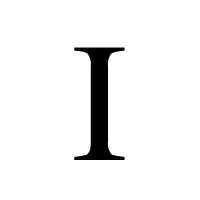 пресудан утицај на стратешке циљеве и на важне одлуке тог правног лица, при чему такав надзор може вршити и друго правно лице над којим наручилац на исти начин врши надзор
“А” набавља од “Б”
Правно лице “А”
(статус наручиоца)
надзор сличан надзору над својим организационим јединицама
Правно лице “Б”
више од 80% својих активности у Републици Србији правно лице Б врши у циљу обављања послова које му је поверило правно лице А или које су му поверила друга правна лица над којима правно лице А врши надзор
“Б” набавља од “А”
нема учешћа приватног капитала који има одлучујући утицај на доношење одлука, односно спречавање доношења одлука, у складу са важећим прописима
и од другог правног лица над којим правно лице А врши надзор, под условом да у том (надзираном) правном лицу нема учешћа приватног капитала који има одлучујући утицај
13
НАБАВКЕ ИЗМЕЂУ ПОВЕЗАНИХ ЛИЦА (без поступка ЈН)
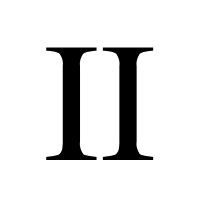 Правно лице “А “
(статус наручиоца)
заједно са другим наручиоцима врши надзор над правним лицем Б сличан оном који врше над својим организационим јединицама
Правно лице “Б”
више од 80% својих активности обавља у извршавању задатака које
су му поверене од стране више наручилаца или које су му поверила друга правна лица над којима ти наручиоци врше надзор
А набавља од Б
14
НАБАВКЕ ИЗМЕЂУ ПОВЕЗАНИХ ЛИЦА  (без поступка ЈН)
Уговор
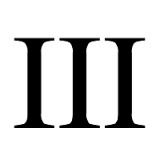 Наручилац “Б”
Наручилац “.....”
Наручилац “А”
За утврђивање процентуалног износа (80% из I и II и 20% из III) узима се у обзир просек укупних прихода од продаје за период од претходне три године или краћи период ако због датума оснивања, почетка обављања делатности, због реорганизације њихових делатности или других оправданих разлога нису доступни подаци за претходне три године и уколико из пословних пројекција тог лица произлази испуњеност прописаног услова.
15
СПРЕЧАВАЊЕ КОРУПЦИЈЕ И СУКОБА ИНТЕРЕСА
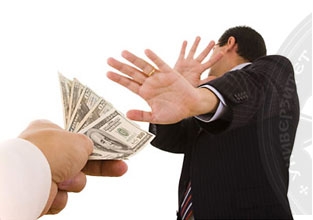 16
ИНТЕРНИ ПЛАН ЗА БОРБУ ПРОТИВ КОРУПЦИЈЕ






 ИНТЕРНИ АКТ
Наручиоци су дужни да интерни акт објаве на својој интернет страници.


ПОСЕБНА СЛУЖБА ЗА КОНТРОЛУ ПЛАНИРАЊА, СПРОВОЂЕЊА ПОСТУПКА И ИЗВРШЕЊА ЈАВНИХ НАБАВКИ
Брисано!!!
Управа за јавне набавке сачиниће модел интерног плана за спречавање корупције у јавним набавкама.
Управа за јавне набавке је дужна да у сарадњи са државним органом надлежним за борбу против корупције сачини план за борбу против корупције у јавним набавкама и достави Влади на усвајање.
17
ПОВРЕДА КОНКУРЕНЦИЈЕ – поступање након пријављивања
Наручилац може да настави поступак јавне набавке, с тим да ће уговор, уколико буде закључен са понуђачем за кога постоји сумња да је повредио конкуренцију, бити раскинут по сили закона уколико Комисија за заштиту конкуренције утврди постојање повреде конуренције.


СУКОБ ИНТЕРЕСА
Забрана закључења уговора уколико је постојање сукоба интереса утицало или могло утицати на одлучивање у поступку јавне набавке.
18
ПОСТУПЦИ ЈАВНЕ НАБАВКЕ
19
Квалификациони поступак
Уместо достављања
Објава на Порталу јавних набавки и интернет страници
Одлука о признавању квалификације
Искључење са листе кандидата
Ако кандидат престане да испуњава услове
Не и због негативне референце
Одлука о искључењу са листе кандидата
Достављање кандигатима + Објава на Порталу јавних набавки и интернет страници
Позив за подношење понуда
Позив кандидатима + Објава на Порталу јавних набавки + на интернет страници
Преговарачки поступак са објављивањем позива за подношење понуда
Члан 35. став 1. тачка 1)
	- Ако у отвореном, рестриктивном, квалификационом поступку или конкуретном дијалогу добије све неприхватљиве понуде
Примена и у случају оквирног споразума 

Члан 35. став 1. тачка 2) 
	 - У изузетним случајевима када због природе добара, услуга или радова, као и ризика везаних за њих, није могуће унапред проценити вредност јавне набавке
Не примењују се одредбе ЗЈН које се односе на процењену вредност
Преговарачки поступак без објављивања позива за подношење понуда
Члан 36. став 1. тачка 1)
-  Ако у отвореном или  рестриктивном поступку не добије ни једну понуду или су све неодговарајуће
Примена и у случају оквирног споразума 

Члан 36. став 1. тачка 4) и 5)
 -  Додатне испоруке добара, додатне услуге и радови
Ако од првобитног уговора није протекло више од 3 године
Без обзира на врсту претходно спроведеног поступка

Члан 36. став 1. тачка 6)
Набавка добара под посебно повољним условима од понуђача који је у ликвидацији, (осим у принудној) или у стечају, уз сагласност осталих поверилаца, у складу са прописима којима се уређује ликвидација и стечај привредних друштава (усвојен план реорганизације).
Преговарачки поступак без објављивања позива за подношење понуда
Након доношења одлуке о покретању преговарачког поступка, наручилац је дужан да истовремено са слањем позива за подношење понуда, објави обавештење о покретању поступка које садржи податке из прилога 3Е и конкурсну документацију
Конкурентни дијалог
Пре покретања конкурентног дијалога ВИШЕ НИЈЕ ПОТРЕБНО прибавити сагласност Управе за јавне набавке
ЈАВНА НАБАВКА МАЛЕ ВРЕДНОСТИ
набавка чија процењена вредност није већа од вредности одређене законом, при чему ни укупна процењена вредност истоврсних набавки на годишњем нивоу није већа од те вредности
набавка истоврсних добара, услуга или радова чија је укупна процењена вредност на годишњем нивоу нижа од законом одређене вредности
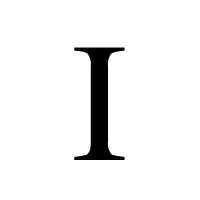 Горње граничне вредности за јавне набавке мале вредности:
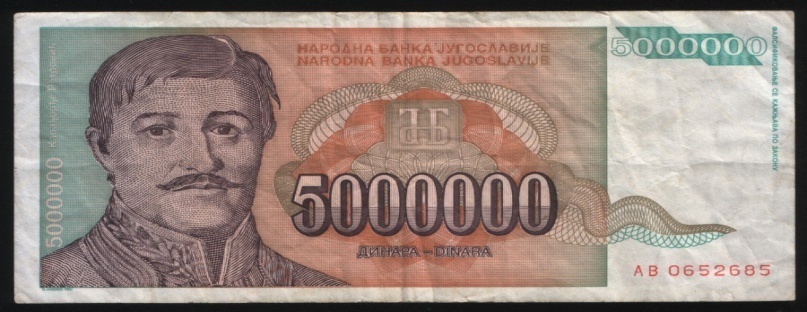 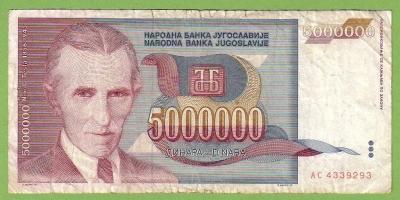 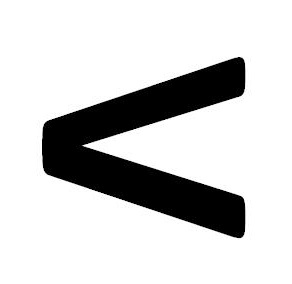 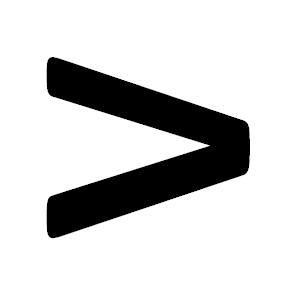 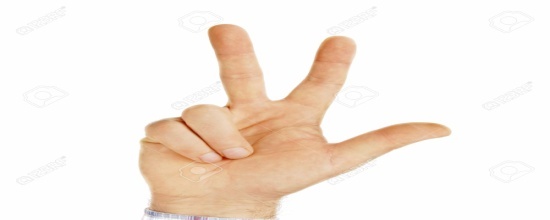 класичан сектор
милиона
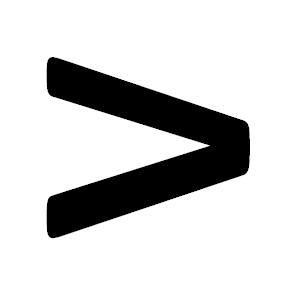 сектор водопривреде, енергетике, саобраћаја и пошт. услуга
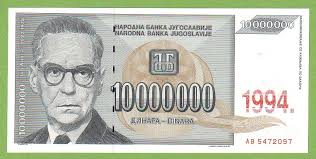 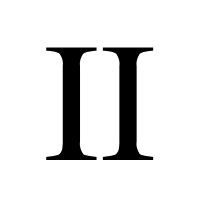 1. здравствене и социјалне услуге
2. правне услуге (осим набавки правних услуга из члана 7. ЗЈН)
3. услуге хотела и ресторана
4. услуге образовања и услуге професионалног оспособљавања
5. услуге у областима рекреације, културе и спорта
БЕЗ ОБЗИРА НА ПРОЦЕЊЕНУ ВРЕДНОСТ ЈАВНЕ НАБАВКЕ !!!
25
Вредности испод којих не постоји обавеза спровођења поступка јавне набавке
набавка истоврсних добара, услуга или радова чија је укупна процењена вредност на годишњем нивоу нижа од законом одређене вредности
набавка чија процењена вредност није већа од вредности одређене законом,  а уколико ни укупна процењена вредност истоврсних набавки на годишњем нивоу није већа од те вредности
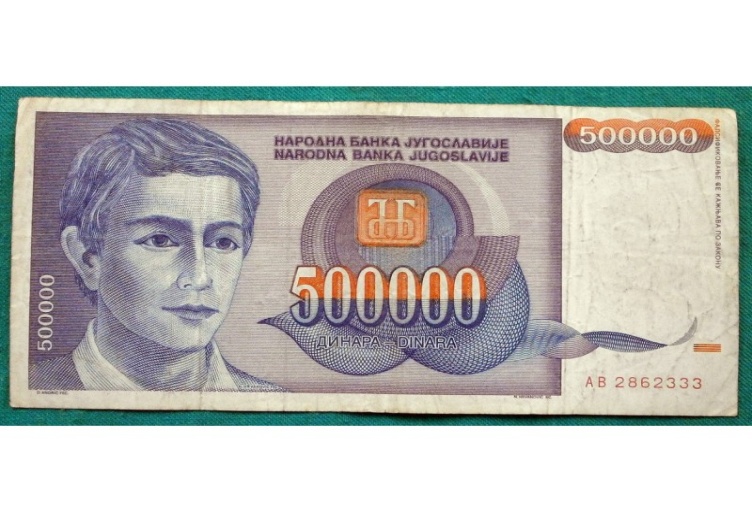 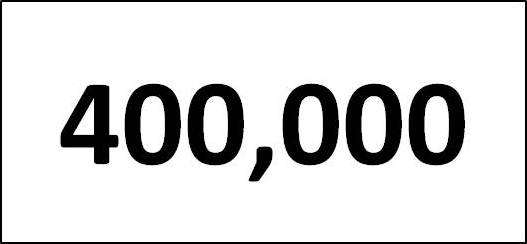 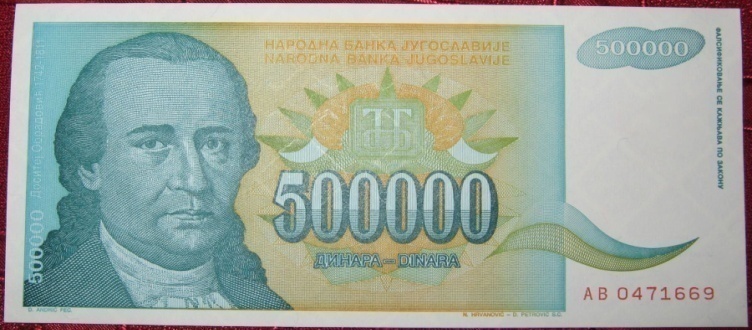 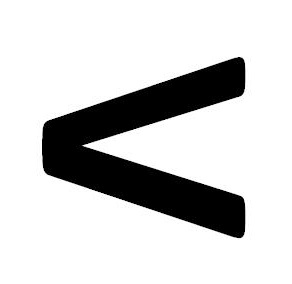 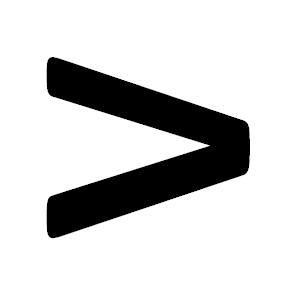 Наручилац у поступку јавне набавке мале вредности
позива
може да позове
Наручилац у поступку јавне набавке мале вредности позива
најмање три лица која обављају делатност која је предмет јавне набавке и која су према сазнањима наручиоца способна да изврше набавку, да поднесу понуде и истовремено објављује позив за подношење понуда на Порталу јавних набавки и на својој интернет страници.
26
ПОСЕБНИ ОБЛИЦИ ПОСТУПАКА ЈАВНЕ НАБАВКЕ
27
Оквирни споразум
Дефиниција: споразум између једног или више наручилаца и једног или више понуђача чија је сврха утврђивање услова уговора који ће се додељивати током одређеног периода, а који се односе на цене и, где је то прикладно, на количине.
Закључује се након спроведеног:
отвореног или рестриктивног поступка
отвореног или рестриктивног поступка
било ког поступка јавне набавке (из члана 31. ЗЈН)
Закључује се са:
1 понуђачем
најмање 3 понуђача
најмање 3 понуђача
више понуђача
Не може се закључивати за:  
 услуге из Прилога 1 - категорије 6 и 27 (финансијске услуге и друге услуге
 радове за које се издаје грађевинска дозвола у смислу Закона о планирању и изградњи
28
29
Закључење уговора о јавној набавци на основу оквирног споразума
Оквирни споразум са ЈЕДНИМ добављачем
на основу услова предвиђених оквирним споразумом и понуде достављене у поступку јавне набавке за закључење оквирног споразума
према условима за доделу уговора утврђеним у оквирном споразуму, на основу већ достављених понуда добављача, без поновног отварања конкуренције међу добављачима
Оквирни споразум са ВИШЕ добављача
поновним отварањем конкуренције међу добављачима, ако оквирним споразумом нису утврђени сви услови за доделу уговора
Упућивање позива свим добављачима са којима је закључен оквирни споразум да поднесу понуду
додела уговора  најповољнијој понуди на основу критеријума наведених у КД
за оквирни споразум
примерени рок за подношење понуда
понуде се не отварају пре истека рока за подношење понуда
објављивање одлуке о додели уговора на Порталу јавних набавки и на својој интернет страници наручиоца (више добављача)
30
ЦЕНТРАЛИЗОВАНЕ ЈАВНЕ НАБАВКЕ
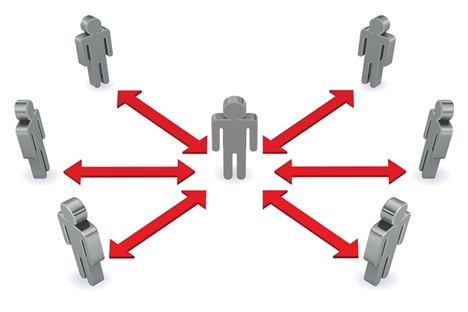 31
Тело за централизоване јавне набавке
Тело за централизоване набавке је дужно да поступак јавне набавке обликује

Тело за централизоване јавне набавке може бити образовано од стране више наручилаца.
по партијама када год је то могуће
на начин да се омогући учешће МСП.
Управа за заједничке послове репубичких органа (УЗЗПРО)
УЗЗПРО приликом спровођења централизоавних јавних набавки може  покренути било који поступак јавне набавке  (из члана 31. ЗЈН)
Врста поступка
отворени и рестриктивни поступак, изузетно преговарачки поступак са објављивањем позива за подношење понуда
дозвола
Предмет централизованих набавки 
Добра и услуге из Прилога 2 / Радови за које се не издаје грађевинска дозвола
Списак предмета одредила Влада подзаконским актом.
32
Спровођење поступка јавне набавке од стране више наручилаца
Више наручилаца имају могућност да заједнички спроведу одређени поступак јавне набавке или један наручилац може овластити другог наручиоца да у његово име и за његов рачун спроведе поступак јавне набавке или предузме одређене радње у том поступку.
На одлуку наручиоца, односно споразум наручилаца  о образовању тела за централилзоване јавне набавке и на одлуку о заједничком спровођењу јавне набавке ВИШЕ СЕ НЕ ТРАЖИ САГЛАСНОСТ Управе за јавне набавке !!!
33
ПЛАН НАБАВКИ
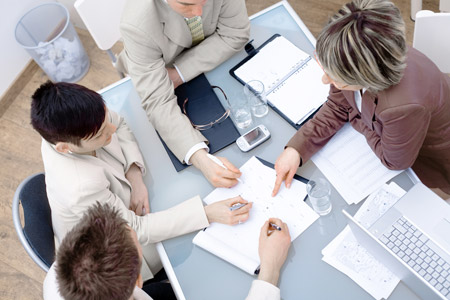 34
.
ПЛАН                   НАБАВКИ
ЈАВНИХ
ПЛАН ЈАВНИХ НАБАВКИ
ПЛАН ЈАВНИХ НАБАВКИ
ПЛАН НАБАВКИ НА КОЈЕ СЕ ЗАКОН НЕ ПРИМЕЊУЈЕ
ПЛАН НАБАВКИ НА КОЈЕ СЕ ЗАКОН НЕ ПРИМЕЊУЈЕ
Наручилац је дужан да до 31.  јануара донесе план набавки.
Наручилац је дужан да до 31. марта текуће године, сачини извештај о извршењу плана набавки за претходну годину,
Наручилац је дужан да план јавних набавки у року о десет дана од дана доношења:
објави на Порталу јавних набавки
достави УЈН и ДРИ
Ако поједини подаци из плана јавних набавки представљају пословну тајну у смислу Закона о заштити пословне тајне или Закона о тајности података, ти подаци из плана се неће објавити, али ће у том случају наручилац план јавних набавки у изворном облику доставти Управи за јавне набавке и Државној ревизорској институцији.
35
ИЗМЕНЕ И ДОПУНЕ ПЛАНА
Првобитно планирана средства за одређену јавну набавку не могу се повећати за више од 10 %, осим у случају елементарних непогода, хаварија или ванредних догађаја чије наступање не зависи од воље наручиоца.
Наручилац може изменити план набавки у случају ребаланса буџета, односно финансијског плана.
Не постоје ограничења за измену и допуну плана јавних набавки, а допуштеност измена и допуна условљена је поштовањем осталих одредаба ЗЈН и других позитивних прописа.
Изменом и допуном плана јавних набавки сматра се измена у погледу повећања процењене вредности јавне набавке за више од 10%, измена предмета јавне набавке, односно планирање нове јавне набавке.
Измене и допуне плана набавки наручилац најкасније у року од 10 дана:
доставља УЈН и ДРИ
објављује на Порталу јавних набавки
Одредбе које се односе на План јавних набавки (доношење, садржај, измене и допуне - члан 51. ЗЈН) у примени су од 01.01.2016. године
36
УСЛОВИ ЗА ПОКРЕТАЊЕ ПОСТУПКА ЈАВНЕ НАБАВКЕ
Набавка предвиђена у годишњем плану  јавних набавки наручиоца.*







Обавезе које наручилац преузима уговором о јавној набавци морају бити 
уговорене у складу са прописима којима се уређује буџетски систем, односно 
располагање финансијским средствима.

*У изузетним случајевима, када јавну набавку није могуће унапред планирати или 
из разлога хитности, наручилац може да покрене поступак јавне набавке иако 
набавка није предвиђена у плану јавних набавки.
За ту набавку предвиђена средства у буџету Републике Србије, територијалне аутономије, локалне самоуправе или у финансијском плану наручиоца
Брисане су одредбе о вишегодишњим уговорима и привременом финансирању јер су ови случајеви предвиђени прописима из области финансија.
37
ПРОЦЕЊЕНА ВРЕДНОСТ, ПОКРЕТАЊЕ ПОСТУПКА ЈАВНЕ НАБАВКЕ
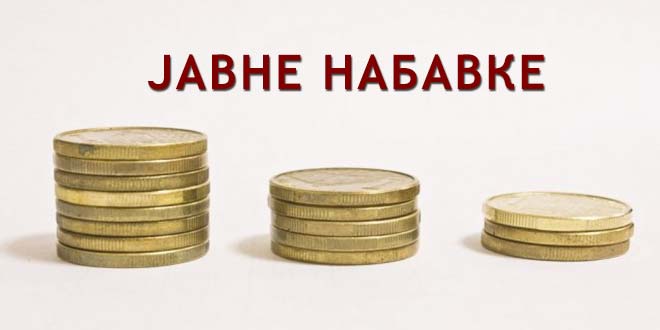 38
ПРОЦЕЊЕНА ВРЕДНОСТ ДОБАРА
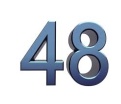 39
ПРОЦЕЊЕНА ВРЕДНОСТ УСЛУГА
Ако не може да се одреди проц. вред. услуге због дужине трајања уговора:
Уговор на одређени рок од 36 месеци или на краћи рок
укупна вредност уговора за цео рок
Уговор на неодређени рок
месечна вредност помножена са 36
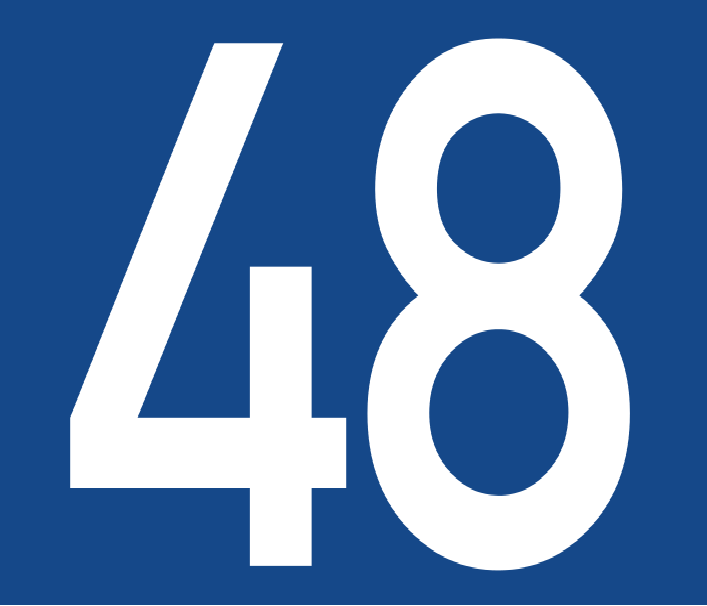 40
Одлука о покретању поступка јавне набвке
Садржина
1) назив и адреса наручиоца, односно пословно име;
2) редни број јавне набавке за текућу годину;
3) предмет јавне набавке, назив и ознака из ОРН;
4) врста поступка јавне набавке;
5) процењена вредност јавне набавке укупно, а и посебно за сваку партију када је то могуће;
6) оквирни датуми у којима ће се спроводити појединачне фазе поступка јавне набавке;
7) подаци о апропријацији у буџету, односно финансијском плану.
Преговарачки поступак и конкурентни дијалог - разлози за примену 
Преговарачки поступак без објављивања позива за подношење понуда - основни подаци о лицима којима ће упутити позив за подношење понуде и разлози за упућивање позива тим лицима.
Може да садржи и друге елементе - по процени наручиоца.
41
Комисија за јавну набавку
Члан комисије потписује изјаву да није у сукобу интереса за предметну јавну набавку – сви чланови комисије и заменици обавезно потписују ову изјаву
Уколико сматрају да могу бити у сукобу интереса или уколико у току поступка јавне набавке сазнају да могу доћи у сукоб интереса, чланови комисије о томе без одлагања обавештавају орган који је донео решење, а који предузима потребне мере како не би дошло до штетних последица у даљем току поступка јавне набавке.
Брисана одредба да се у комисију не могу именовати лица запослена, односно радно ангажована код лица којем је поверена израда конкурсне документације. 
ЈН чија је процењена вредност већа од 15.000.000 динара - службеник члан комисије
Истоврсност јавне набавке – члан 64. ЗЈН
Без појмова истоврсности у члану 3. ЗЈН који су се везивали за општи речник набавки

Наручилац не може одређивати процењену вредност јавне набавке, нити може делити истоврсну јавну набавку на више набавки с намером избегавања примене овог закона или правила oдређивања врсте поступка у односу на процењену вредност јавне набавке 

Истоврсна јавна набавка је набавка која има исту или сличну намену, при чему исти понуђачи у односу на природу делатности коју обављају могу да је испуне
Службеник за јавне набавке
Наручилац чија је укупна вредност планираних јавних набавки на годишњем нивоу већа од 25.000.000 динара, мора да има најмање једног службеника за јавне набавке – члан 134. ЗЈН
OГЛАСИ ЈАВНИХ НАБАВКИ
45
Огласи о јавној набавци
4 нова огласа
обавештење о продужењу рока за подношење понуда, односно пријава
одлука о измени уговора о јавној набавци
обавештење о поднетом захтеву за заштиту права
обавештење о поништењу поступка јавне набавке
Оглашавање јавних набавки
Огласи се објављују на:
- Порталу јавних набавки 
- Интернет страници наручиоца 
- Порталу сл. гласила РС и база прописа > 5.000.000 – свих 14 огласа

На страном језику:  > 250/500.000.000 динара (Позив за подношење понуда и пријава; обавештење о систему динамичне набавке;  позив за учешће на конкурсу за дизајн)

Претходно обавештење – МОЖЕ да објави претходно обавештење о намери да спроведе поступак јавне набавке.

Наручилац је дужан да истовремено са објављивањем позива за подношење понуда, објави КД на Порталу јавних набавки и на својој интернет страници.
КОНКУРСНА ДОКУМЕНТАЦИЈА
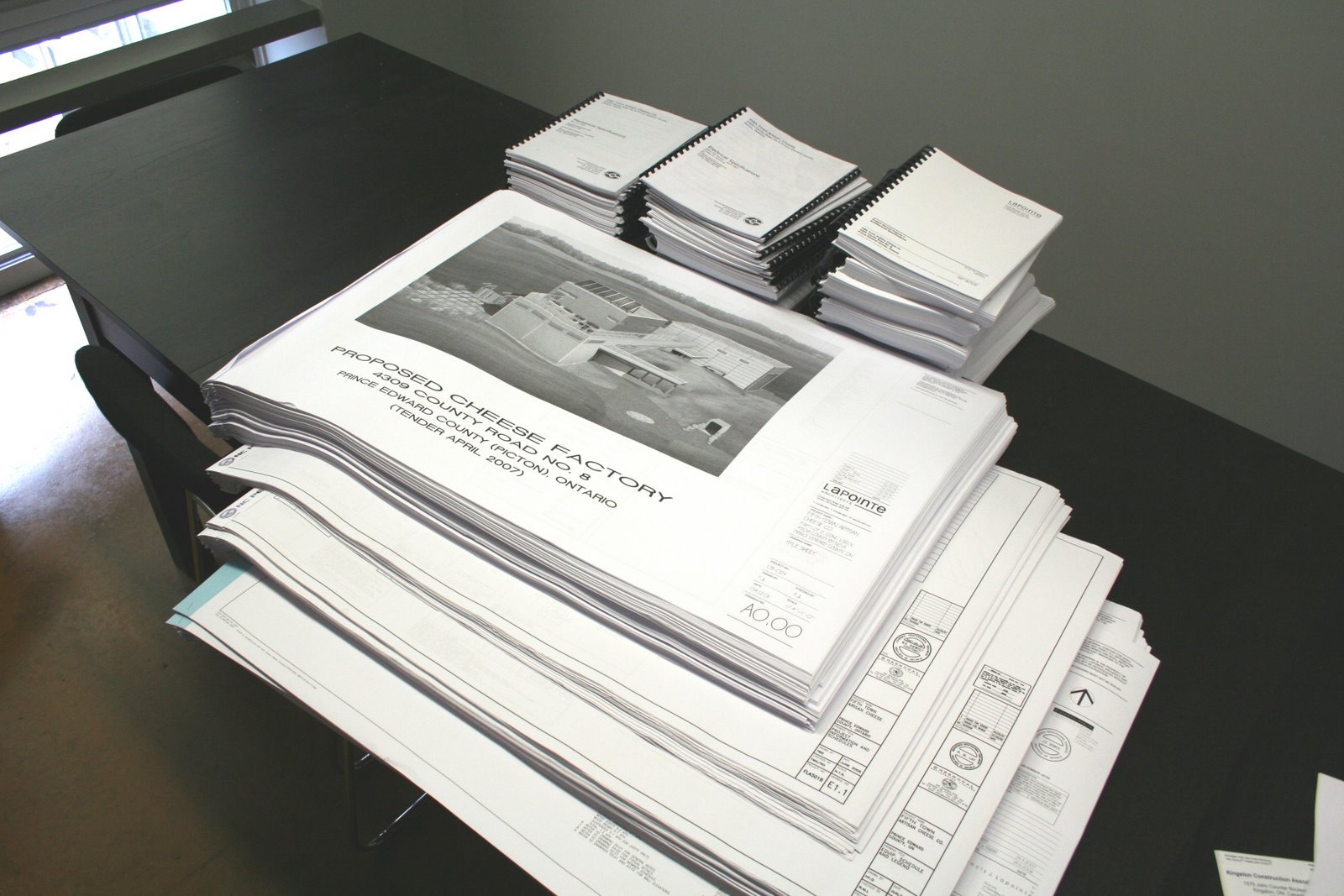 48
ПРИПРЕМА И САДРЖИНА КОНКУРСНЕ ДОКУМЕНТАЦИЈЕ
У случају јавних набавки код којих је позив за подношење понуде објављен на страном језику, наручилац је дужан да у конкурсној документацији наведе државни орган или организацију, односно орган или службу територијалне аутономије или локалне самоуправе где се могу благовремено добити и исправни подаци о пореским обавезама, заштити животне средине, заштити при запошљавању, условима рада и сл, а који су везани за извршење уговора о јавној набавци.
У случају спровођења поступка јавне набавке чија је процењена вредност  већа од износа – 250.000.000 динара за добра и услуге и 500.000.000 динара за радове наручилац је у обавези да захтева банкарску гаранцију као средство обезбеђења за испуњење уговорних обавеза.
49
ИЗМЕНЕ И ДОПУНЕ КОНКУРСНЕ ДОКУМЕНТАЦИЈЕ
Заинтересовано лице може, у писаном облику тражити од наручиоца додатне информације или појашњења у вези са припремањем понуде, , најкасније пет дана пре истека рока за подношење понуде при чему може да укаже наручиоцу и на евентуално уочене недостатке и неправилности у конкурсној документацији.

Наручилац је дужан да у року од три дана од дана пријема захтева одговор на овај захтев:
достави заинтересованом лицу
објави на Порталу јавних набавки и на својој интернет страници
50
УСЛОВИ ЗА УЧЕШЋЕ У ПОСТУПКУ ЈАВНЕ НАБАВКЕ И ДОКАЗИВАЊЕ ИСПУЊЕНОСТИ УСЛОВА
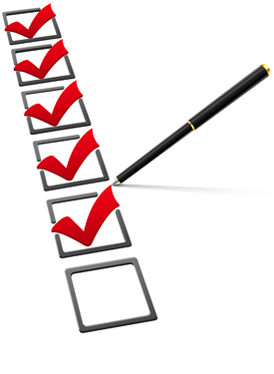 51
ОБАВЕЗНИ УСЛОВИ ЗА УЧЕШЋЕ У ПОСТУПКУ
Да понуђачу није изречена мера забране обављања делатности, која је на снази у време објављивања односно слања позива за подношење понуда.
Наручилац је дужан да од понуђача или кандидата захтева да при састављању својих понуда изричито наведу: 
да су поштовали обавезе које произлазе из важећих прописа о заштити на раду, запошљавању и условима рада, заштити животне средине
да понуђач гарантује да је ималац права интелектуалне својине
2.    да немају забрану обављања делатности која је на снази у време подношења понуде
52
ДОДАТНИ УСЛОВИ ЗА УЧЕШЋЕ У ПОСТУПКУ
Финансијски капацитет
Минимални годишњи приход који се тражи од понуђача не сме бити већи од двоструке процењене вредности јавне набавке, осим у изузетним случајевима када је то неопходно због посебних ризика повезаних са предметом јавне набавке.
53
ИЗЈАВА КАО ДОКАЗИВАЊЕ ИСПУЊЕНОСТИ УСЛОВА
јавна набавке мале вредности
 преговарачки поступак  због хитности 
 преговарачки поступак са одређеним понуђачем због техничких односно уметничких разлога
Код оба случаја преговарачког поступка изјава могућа само када је процењена вредност мања од  горњег лимира ЈН мале вредности.
Наручилац може одредити у конкурсној документацији да се испуњеност свих или појединих услова, осим услова из члана 75. став 1. тачка 5) ЗЈН, доказује достављањем изјаве којом понуђач под пуном материјалном и кривичном одговорношћу потврђује да испуњава услове.
У том случају, наручилац је пре доношења одлуке о додели уговора дужан да од понуђача чија је понуда оцењена као најповољнија затражи да достави копију захтеваних доказа о испуњености услова, а може и да затражи на увид оригинал или оверену копију свих или појединих доказа, а доказе може да затражи и од осталих понуђача.
Наручилац није дужан да поступи на овај начин у случају поступка јавне набавке мале вредности и преговарачког поступка из члана 36. став 1. тач. 2) и 3) ЗЈН процењене вредности испод 5.000.000 динара.
Наручилац није дужан да од понуђача затражи достављање свих или појединих доказа уколико за истог понуђача поседује одговарајуће доказе из других поступака јавних набавки код тог наручиоца.
54
ТЕХНИЧКЕ СПЕЦИФИКАЦИЈЕ
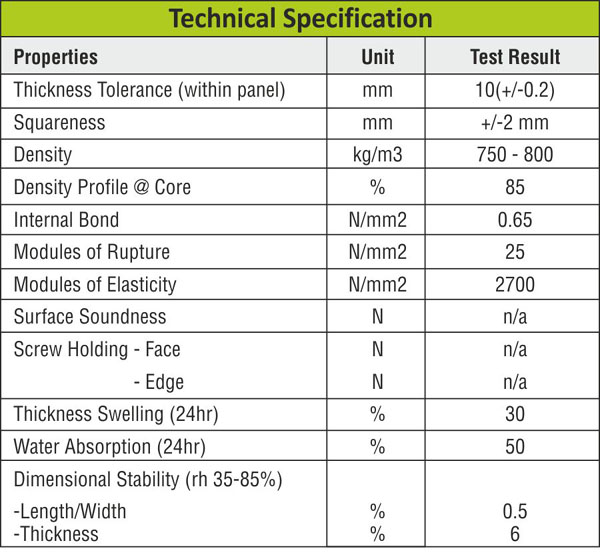 55
Коришћење еколошких иенергетских спецификација и ознака
ОЗНАКЕ
Ако наручилац намерава да набави добра, услуге или радове са специфичним еколошким, друштвеним или другим карактеристикама, може у техничким спецификацијама, критеријумима за доделу уговора или условима за извршење уговора, захтевати одређене ознаке као доказ да добра, услуге или радови одговарају траженим карактеристикама под условом да су испуњени сви следећи услови:

	1) да се захтев за ознаку искључиво односи на критеријуме који су у вези са предметом јавне набавке и да је одговарајући за дефинисање карактеристика предмета јавне набавке;
	2) да је захтев за ознаку одређен на основу објективно проверљивих и недискриминаторских критеријума;
	3) да су ознаке одређене у отвореном и транспарентном поступку уз учешће свих интересних група, попут државних органа, корисника услуга, социјалних партнера, потрошача, произвођача, дистрибутера, невладиних организација и сл.;
	4) да су ознаке доступне свим заинтересованим лицима;
	5) да су захтеви за ознаком одређени од стране трећег лица над којим заинтересовано лице, односно понуђач који се пријавио за добијање ознаке не може вршити одлучујући утицај.
56
ОЗНАКЕ
Ако наручилац захтева тачно одређену ознаку, дужан је да прихвати све ознаке које потврђују да добра, услуге или радови испуњавају захтеве одговарајуће ознаке.

У ситуацији када заинтересовано лице очигледно није било у могућности да прибави одређену ознаку коју је наручилац захтевао у конкурсној документацији или одговарајућу ознаку, наручилац је дужан да прихвати други одговарајући начин доказивања који може обухватити и техничку документацију произвођача под условом да заинтересовано лице докаже да добра,услуге или радови које он нуди испуњавају захтеве одређене ознаке или одређене захтеве које је наручилац предвидео.
57
КРИТЕРИЈУМИ ЗА ДОДЕЛУ УГОВОРА
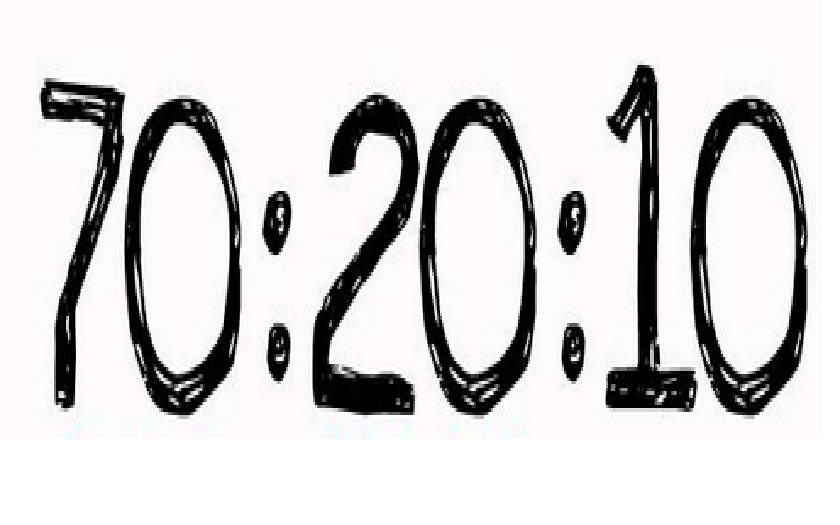 58
Резервни елемент критеријума или начин за доделу уговора у случају једнаких понуда
Наручилац ће у конкурсној документацији одредити елементе критеријума односно начин на основу којих ће доделити уговор у ситуацији када постоје две или више понуда са једнаким бројем пондера или истом понуђеном ценом.
Елементи критеријума економски најповољнија понуда
У члану 85. ЗЈН, у неисцрпној листи елемената критеријума, додата су још два, под редним бројевима 16) и 17):

социјални критеријуми
трошкови животног циклуса
59
ПОНУДА
60
ОБАВЕЗНА САДРЖИНА СПОРАЗУМА О ЗАЈЕДНИЧКОЈ ПОНУДИ
ОБРИСАНО
61
НЕГАТИВНЕ РЕФЕРЕНЦЕ
62
Одбијање понуде због негативне референце више није обавеза већ МОГУЋНОСТ за наручиоце !
Доказ негативне референце који се везује за поступање понуђача у претходне три године прецизира се на период од ТРИ ГОДИНЕ ПРЕ ОБЈАВЉИВАЊА ПОЗИВА ЗА ПОДНОШЕЊЕ ПОНУДА у конкретном поступку јавне набавке.
Доказ негативне референце из члана 82. став 3. тачка 8) ЗЈН:
други одговарајући доказ примерен предмету јавне набавке, одређен конкурсном документацијом, који се односи на испуњење обавеза у ранијим поступцима јавне набавке или по раније закљученим уговорима о јавним набавкама
УКИДА СЕ СПИСАК НЕГАТИВНИХ РЕФЕРЕНЦИ !!!
63
РОКОВИ У ПОСТУПКУ ЈАВНЕ НАБАВКЕ
64
МИНИМАЛНИ РОКОВИ ЗА ПОДНОШЕЊЕ ПОНУДА/ПРИЈАВА
ОТВОРЕНИ
РЕСТРИКТИВНИ 
I ФАЗА
КВАЛИФИКАЦИОНИ 
I ФАЗА
КОНКУРЕНТНИ ДИЈАЛОГ I ФАЗА
ПРЕТХОДНО ОБАВЕШТЕЊЕ
30 ДАНА – 6 МЕСЕЦИ
ПРЕТХОДНО ОБАВЕШТЕЊЕ
35 ДАНА – 12 МЕСЕЦИ
40/30/22
35/30
20/15
40/30/22
35/30
20/15
40/30/22
35/30
20/15
40/30/22
35/30
20/15
ОД ДАНА ОБЈАВЉИВАЊА НА ПОРТАЛУ ЈАВНИХ НАБАВКИ
25 дана
ПОЗИВ ПРВОБИТНИМ ПОНУЂАЧИМА
Примерен рок
ПРЕГОВАРАЧКИ ПОСТУПАК СА ОБЈАВЉИВАЊЕМ ПОЗИВА ЗА ДОСТАВЉАЊЕ ПОНУДА
ОД ДАНА СЛАЊА ПОЗИВА
ПРЕГОВАРАЧКИ ПОСТУПАК ИЗ ЧЛАНА 35. СТАВ 1. ТАЧКА 1) ЗЈН
65
ОТВАРАЊЕ И СТРУЧНА ОЦЕНА ПОНУДА
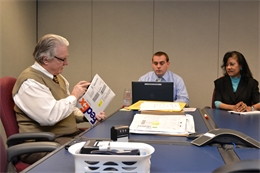 66
Отварање понуда
Записник о отврању понуда обавезно садржи процењену вредност укупно и посебно за сваку партију
Ако је поднета НЕБЛАГОВРЕМЕНА ПОНУДА, наручилац ће је по окончању поступка отварања вратити неотворену понуђачу, са назнаком да је поднета неблаговремено.
Извештај о стручној оцени понуда
Услови за доделу уговора
Додела уговора - најмање једна прихватљива понуда
Могућност доделе уговора понуђачу чија понуда садржи понуђену цену већу од процењене вредности јавне набавке без обзира на врсту поступка: 
 ако понуђена цена није већа од упоредиве тржишне цене
 ако су понуђене цене у свим одговарајућим понудама веће од процењене вредности јавне набавке (само једна понуда у поступку = све)
У том случају доставити образложен извештај УЈН И ДРИ
Одлука о додели уговора
Одлука о додели уговора мора бити образложена и мора да садржи нарочито податке из извештаја о стручној оцени и упутство о правном средству
Наручилац је дужан да одлуку о додели уговора у року од три дана од дана доношења објави на Порталу јавних набавки и на својој интернет страници
Ако одлука садржи податке који представљају пословну тајну или садржи тајне податке - ти подаци из одлуке се неће објавити - 
	- У том случаји одлука се у изворном 	облику доставља УЈН И ДРИ
Одлука о обустави поступка
Разлози за обуставу поступка 
	1)  уколико нису испуњени услови за доделу уговора, за доношење одлуке о закључењу оквирног споразума или одлуке о признавању квалификације, 
	2) из објективних и доказивих разлога, који се нису могли предвидети у време покретања поступка
	- који онемогућавају да се започети поступак оконча или 
	- услед којих је престала потреба наручиоца за предметном набавком због чега се неће понављати у току исте буџетске године, односно у наредних шест месеци
Садржи и упутство о правном средству
Објављује се на Порталу јавних набавки и на интернет страници наручиоца у року од три дана од дана доношења
Ако садржи податке који представљају пословну тајну или садржи тајне податке, ти подаци из одлуке се неће објавити -  додтављање у изворном облику УЈН И ДРИ
УГОВОР О ЈАВНОЈ НАБАВЦИ И ИЗМЕНЕ УГОВОРА
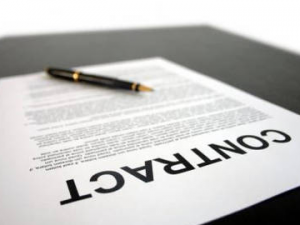 72
Закључење уговора о јавној набавци
Наручилац је дужан да уговор о јавној набавци достави понуђачу којем је уговор додељен у року од осам дана од дана протека рока за подношење захтева за заштиту права
Измене током трајања уговора
Повећање обима предмета набавке:
Максимум 5% вредности уговора
Не више од 5.000.000 динара (класичан сектор), односно 10.000.000 динара (у области водопривреде, енергетике саобрачаја и поштанских услуга)
Мора бити прецизно наведено у конкурсној документацији и уговору о јавној набавци 

Лимит се не односи на вишкове радова уколико су уговорени!!!
Измене током трајања уговора
Промена цене или других битних елемената уговора:
	могућа само из објективних разлога
    услови променеморају бити јасно и прецизно одређени у конкурсној документацији и уговору, односно предвиђени посебним прописима

 Променом цене не сматра се усклађивање цене са унапред јасно дефинисаним параметрима у уговору и конкурсној документацији!

 Изменом уговора о јавној набавци не може се мењати предмет набавке!
ЗАШТИТА ПРАВА У ПОСТУПКУ ЈАВНЕ НАБАВКЕ
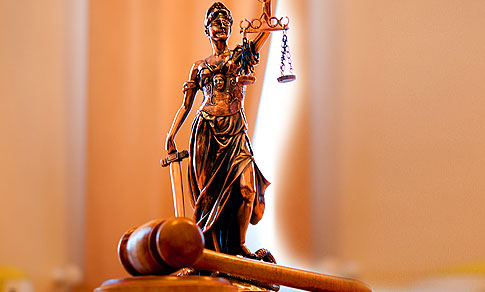 76
КО МОЖЕ ПОДНЕТИ ЗАХТЕВ ЗА ЗАШТИТУ ПРАВА ?
ПОНУЂАЧ
ПОДНОСИЛАЦ ПРИЈАВЕ
КАНДИДАТ  
ЗАИНТЕРЕСОВАНО ЛИЦЕ 
ПОСЛОВНО УДРУЖЕЊЕ
 (у име понуђача, подносиоца пријаве, кандидата или заинтересованог лица)
УПРАВА ЗА ЈАВНЕ НАБАВКЕ
ДРЖАВНА РЕВИЗОРСКА ИНСТИТУЦИЈА
ЈАВНИ ПРАВОБРАНИЛАЦ
ГРАЂАНСКИ НАДЗОРНИК
КОМЕ СЕ ПОДНОСИ ЗАХТЕВ ?
Захтев за заштиту права подноси се наручиоцу, 
а копија се истовремено доставља Републичкој комисији.
Захтев за заштиту права подноси се Републичкој комисији, 
а предаје наручиоцу.
77
ДЕЈСТВО ЗАХТЕВА ЗА ЗАШТИТУ ПРАВА
Поднети захтев ЗАДРЖАВА све даље активности наручиоца у 
поступку јавне набавке.
Поднети захтев НЕ ЗАДРЖАВА све даље активности наручиоца у 
поступку јавне набавке (у складу са одредбама члана 150. ЗЈН).
У случају поднетог захтева за заштиту права наручилац НЕ МОЖЕ ДОНЕТИ ОДЛУКУ о додели уговора, одлуку о закључењу оквирног споразума, одлуку о признавању квалификације и одлуку о обустави поступка, НИТИ може ЗАКЉУЧИТИ УГОВОР о јавној набавци пре доношења одлуке о поднетом захтеву за заштиту права, осим у случају преговарачког поступка из члана 36. ст. 1. тач. 3) ЗЈН.
Одговорно лице наручиоца може донети одлуку да наручилац предузме наведене активности пре доношења одлуке о поднетом захтеву за заштиту права, када би задржавање активности наручиоца у поступку јавне набавке, односно у извршењу уговора о јавној набавци проузроковало велике тешкоће у раду или пословању наручиоца које су несразмерне вредности јавне набавке, а која мора бити образложена.
Наручилац може да одлучи да заустави даље активности у случају подношења захтева за заштиту права, при чему је дужан да у обавештењу о поднетом захтеву за заштиту права наведе да зауставља даље активности у поступку јавне набавке.
78
ТАКСЕ ЗА ПОДНОШЕЊЕ ЗАХТЕВА – пре отварања понуда
79
ТАКСЕ ЗА ПОДНОШЕЊЕ ЗАХТЕВА – 
након отварања понуда
80
Поступак пред наручиоцем
лице које има интерес за
доделу уговора и које је претрпело или би могло да претрпи штету због поступања наручиоца
захтев за заштиту права
претходна провера
благовременост
активна легитимација
садржина захтева
захтев није поднет у року
захтев је поднет у року
неовлашћени подносилац
овлашћени подносилац
не садржи све податке
садржи све податке
жалба на закључак подноси се Републичкој комисији у року од  3 дана
ЗЗП на КД:
Подносилац НИЈЕ указао наручиоцу на евентуалне недостатке и неправилности
ЗЗП на КД:
Подносилац указао наручиоцу на евентуалне недостатке и неправилности, а наручилац исте није
отклонио
непоступање по налогу
непоступање по налогу
налог да се уреди захтев (рок 2 дана)
налог да се уреди захтев (рок 2 дана)
поступање по налогу
поступање по налогу
писмено, у року од три дана од дана достављања захтева  РК, наручилац обавештава подносиоца захтева
копија се доставља наручиоцу који у року од 3 дана доставља Реп. комисији комплетну документацију
закључак о одбацивању захтева
испитивање основаности
Доставља се подносиоцу захтева и Републичкој комисији у року од 3 дана
5 дана
Решење о усвајању захтева за заштиту права
Достављање одговора на захтев за заштиту права и 
комплетне документације из поступка јавне набавке 
Републичкој комисији ради одлучивања о захтеву за 
заштиту права.
достављање  Реп. комисији одговора са изјашњењем на све наводе захтева за заштиту права и комплетну документацију из поступка јавне набавке, ради одлучивања о захтеву за заштиту права.
81
делимично усвајање захтева од стране наручиоца
Уколико Решењем о усвајању захтева за заштиту права наручилац није усвојио све наводе захтева за заштиту права, подносилац захтева може писаним изјашњењем наставити поступак пред Републичком комисијом у року од три дана од дана пријема решења, о чему истовремено обавештава наручиоца !
наручилац је дужан да у року од три дана од дана пријема писаног изјашњења подносиоца захтева комплетну документацију из поступка јавне набавке достави Републичкој комисији
82
Поступак пред Републичком комисијом
захтев за заштиту права
писано изјашњење
претходна провера
благовременост
активна легитимација
садржина захтева
садржи све податке
захтев није поднет у року
захтев је поднет у року
неовлашћени подносилац
овлашћени подносилац
не садржи све податке
налог да се уреди захтев (рок 2 дана)
налог да се уреди захтев (рок 2 дана)
закључак о одбацивању захтева
непоступање по налогу
поступање по налогу
непоступање по налогу
поступање по налогу
испитивање основаности
захтев за достављање документације, података, објашњења, мишљења
одржавање усмене расправе
решење о усвајању захтева за заштиту права и, у целини или делимично, поништавање поступка јавне набавке
решење о одбијању захтева за заштиту права као неоснованог
83
Републичка комисија по службеној дужности испитује и да ли су испуњени законски услови за примену одређеног поступка јавне набавке, да ли су прекршене одредбе закона због којих се уговор може поништити или је уговор ништав, као и да ли постоје разлози због којих поступак јавне набавке не може да се оконча на законит начин.
Републичка комисија је дужна да о захтеву за заштиту права одлучи решењем у року од 20 дана од дана пријема комплетне документације потребне за утврђивање чињеничног стања и одлучивање.
Републичка комисија је дужна да о захтеву за заштиту права одлучи решењем у року од 20 дана од дана пријема уредног захтева за заштиту права, а најкасније у року од 30 дана од дана подношења уредног захтева за заштиту права.
Републичка комисија по службеној дужности пази на постојање злоупотребе захтева за заштиту права.
Претпоставља се да је подносилац захтева чија су три захтева за заштиту права одбијена у периоду од шест месеци непрекидно, злоупотребио захтев за заштиту права, осим ако у поступку пред Републичком комисијом не докаже супротно.
84
НОВИ ПОДЗАКОНСКИ АКТИ ДОНЕТИ ОД СТРАНЕ УПРАВЕ ЗА ЈАВНЕ НАБАВКЕ
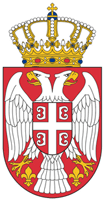 Управа за јавне набавке
85
ПРАВИЛНИК О ОБАВЕЗНИМ ЕЛЕМЕНТИМА КОНКУРСНЕ ДОКУМЕНТАЦИЈЕ У ПОСТУПЦИМА ЈАВНИХ НАБАВКИ И НАЧИНУ ДОКАЗИВАЊА ИСПУЊЕНОСТИ УСЛОВА
86
Садржина конкурсне документације - регулисање према различитим врстама поступка (чл. 1. – 7. Правилника)
У отвореном поступку
У рестриктивном и квалификационом поступку:
	- за прву фазу
	- за другу фазу
У конкурентном дијалогу:
	- за фазу дијалога
	- за фазу доделе уговора
У преговарачким поступцима
У поступку конкурса за дизајн
У поступку јавне набавке мале вредности
87
Обавезни елементи КД - отворени поступак и ЈНМВ
88
УПУТСТВО ПОНУЂАЧИМА КАКО ДА САЧИНЕ ПОНУДУ
језик  састављања понуде
начин подношења понуде
партије
варијанте
измене, 
допуне и опозив понуде
заједничка понуда – споразум
ограничења броја понуда и понуђача
понуда са подизвођачем
захтеви поверљивости
начин и услови плаћања, гарантни рок, друге околности од којих зависи прихватљивост понуде
опционо
средства обезбеђења
валута
Додатно обезбеђење (негативна референца)
Преузимање обимне документације
Патенти
...
додатне информације и појашњења у вези КД
подаци о издаваоцима важних потврда
Критеријум, методологија, резервни критеријум
додатне информације и појашњења понуђача и увид након отварања понуда
информације о зашити права са упутством за плаћање таксе
рок закључења уговора
89
Образац понуде
општи подаци о понуђачу (сваком понуђачу из групе понуђача, подизвођачима):
пословно име
адреса седишта
матични број
ПИБ
 контакт особа
...
рок важења понуде
- предмет
 цена
 остали релевантни подаци за закључење конкретног уговора (елементи критеријума: рок извршења, гарантни рок, услови плаћања, квалитет, стандарди...)
подаци о проценту укупне вредности набавке који ће понуђач поверити подизвођачу
90
Услови за учешће у поступку јавне набавке из чл. 75. и 76. ЗЈН
обавезни услови за учешће (члан 75.)
додатни услови за учешће (члан 76.)
опционо
услови које мора да испуни подизвођач (члан 80.)
услови које мора да испуни сваки од понуђача из групе понуђача (члан 81.)
Упутство како се доказује испуњеност услова из члана 75. и 76.
прецизно навођење једног или више доказа одређених ЗЈН и Правилником, за сваки од предвиђених услова за учешће у поступку јавне набавке и органа надлежног за њихово издавање
текст изјаве (77. став 4.)
прецизно навођење доказа у случају доказивања испуњености услова на начин из члана 77. став 5. (прег. пост. - чл. 36. ст. 1. тач.4 – 7))
обавештење да понуђач није дужан да доставља доказе који су јавно доступни на интернет страницама надлежних органа и да наведе који су то докази
обавештење да ће наручилац у случају када се испуњеност услова доказује изјавом из члана 77. став 4. ЗЈН, поступити у складу са чланом 79. ст. 2 и 3. ЗЈН
91
Образац структуре цене са упутством како да се попуни
1) Цена:
 - јединична цена са и без ПДВ-а
 - укупна цена са и без ПДВ-а
2) процентуално учешће одређене врсте трошкова у случају када је наведени податак неопходан ради усклађивања цене током периода трајања уговора, односно оквирног споразума (учешће трошкова материјала, рада, енергената и др.).
92
СРЕДСТВА ОБЕЗБЕЂЕЊА
Врсте средстава обезбеђења:

банкарска гаранција
меница
ручна залога хартија од вредности или других покретних ствари
хипотека
јемство другог правног лица са одговарајућим бонитетом
полиса осигурања 
...
93
СРЕДСТВА ОБЕЗБЕЂЕЊА
Шта наручилац обезбеђује?

испуњење обавеза понуђача у поступку јавне набавке
	(средство обезбеђења за озбиљност понуде)

обезбеђење авансног плаћања према понуђачу
	(средство обезбеђења за повраћај аванса)

испуњење уговорних обавеза понуђача
	-   средство обезбеђења за добро извршење посла
	-  средство обезбеђења за отклањање недостатака у гарантном року
94
СРЕДСТВА ОБЕЗБЕЂЕЊА
У ком износу се може тражити?
 Средство обезбеђења за озбиљност понуде – износ не већи од 10% од вредности понуде (без ПДВ-а).
 Средство обезбеђења за извршење уговорних обавеза износ не већем од 10% од вредности уговора (без ПДВ-а)
 Средство обезбеђења а повраћај авнаса - у висини одобреног аванса.

Средство обезбеђења траје најмање онолико колико траје рок за испуњење обавезе понуђача која је предмет обезбеђења.
Средство обезбеђења не може се вратити понуђачу пре истека рока трајања, осим ако је понуђач у целости испунио своју обезбеђену обавезу.
У случају договореног авансног плаћања наручилац не може да исплати ниједан износ пре него што прими тражено средство обезбеђења за повраћај авансног плаћања.
95
Образац трошкова припреме понуде
Tрошкове припреме и подношења понуде сноси искључиво понуђач и не може тражити од наручиоца накнаду трошкова.

У обрасцу трошкова припреме понуде могу бити приказани трошкови израде узорка или модела, ако су израђени у складу са техничким спецификацијама наручиоца и трошкови прибављања средства обезбеђења.

Ако је поступак јавне набавке обустављен из разлога који су на страни наручиоца, наручилац је дужан да понуђачу надокнади трошкове израде узорка или модела, ако су израђени у складу са техничким спецификацијама наручиоца и трошкове прибављања средства обезбеђења, под условом да је понуђач тражио накнаду тих трошкова у својој понуди.
96
Изјава о независној понуди
Изјавом о независној понуди понуђач под пуном материјалном и кривичном одговорношћу потврђује да је понуду поднео независно, без договора са другим понуђачима или заинтересованим лицима.

Уколико понуду подноси група понуђача, Изјава мора бити потписана од стране овлашћеног лица сваког понуђача из групе понуђача и оверена печатом.

У случају постојања основане сумње у истинитост изјаве о независној 
понуди, наручулац ће одмах обавестити организацију надлежну за заштиту
Конкуренције која може понуђачу изрећи меру забране учешћа у поступку 
јавне набавке ако утврди да је понуђач повредио конкуренцију у поступку јавне 
набавке у смислу закона којим се уређује заштита конкуренције. 

Мера забране учешћа у поступку јавне набавке може трајати до  две године.

Повреда конкуренције представља негативну референцу, у смислу  члана 82. став 1. тач. 2) ЗЈН.
97
ПРАВИЛНИК О ФОРМИ ПЛАНА ЈАВНИХ НАБАВКИ И НАЧИНУ ОБЈАВЉИВАЊА ПЛАНА ЈАВНИХ НАБАВКИ НА ПОРТАЛУ ЈАВНИХ НАБАВКИ
98
САДРЖАЈ ПЛАНА ЈАВНИХ НАБАВКИ
99
САДРЖАЈ ПЛАНА ЈАВНИХ НАБАВКИ
100
ИЗРАДА ПЛАНА НАБАВКИ
ПЛАН НАБАВКИ СЕ ИЗРАЂУЈЕ У:
Апликативном софтверу УЈН
Другом софтверу
Excelu, wordu, другом програму или апликацији
101
МОДЕЛ ПЛАНА НАБАВКИ
102
МОДЕЛ ПЛАНА НАБАВКИ
103
МОДЕЛ ПЛАНА НАБАВКИ
104
ПЛАН НАБАВКИ - ФАЗЕ
Израда плана
Доношење плана (потпис овлашћеног лица)
Усвајање плана
Сагласност на план
Скенирање плана
Објављивање на Порталу јавних набавки
105
ОБЈАВЉИВАЊЕ ПЛАНА НАБАВКИ
106
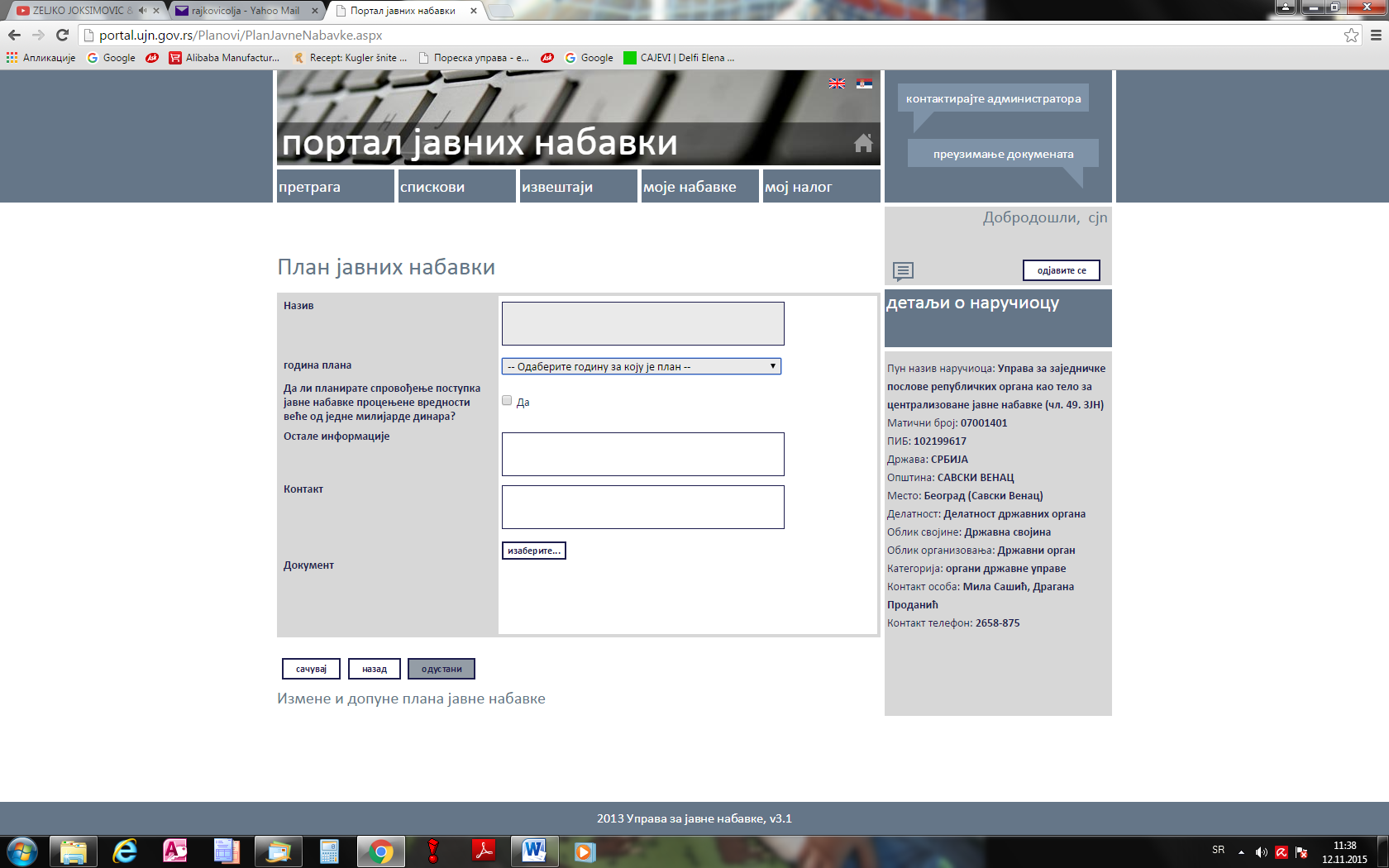 107
108
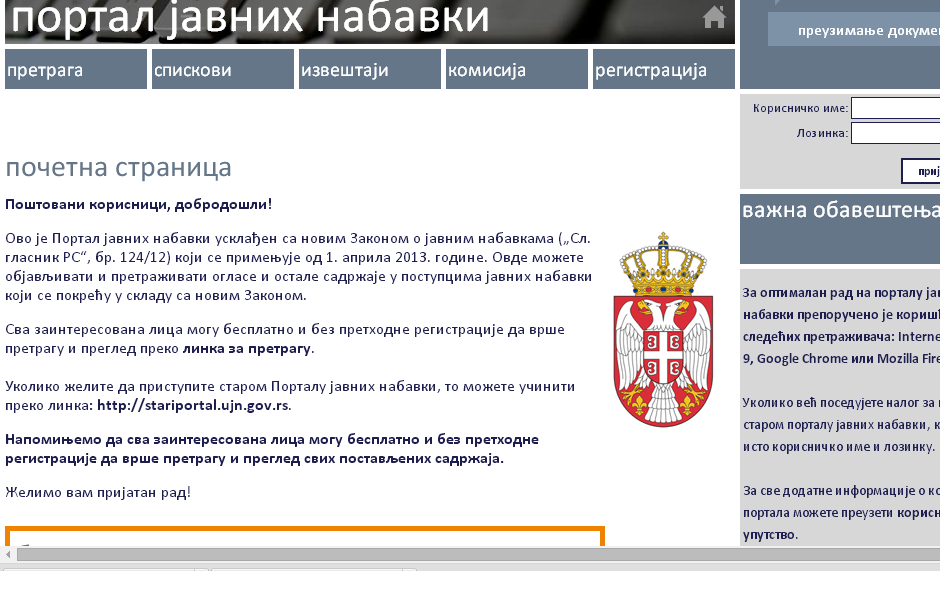 109
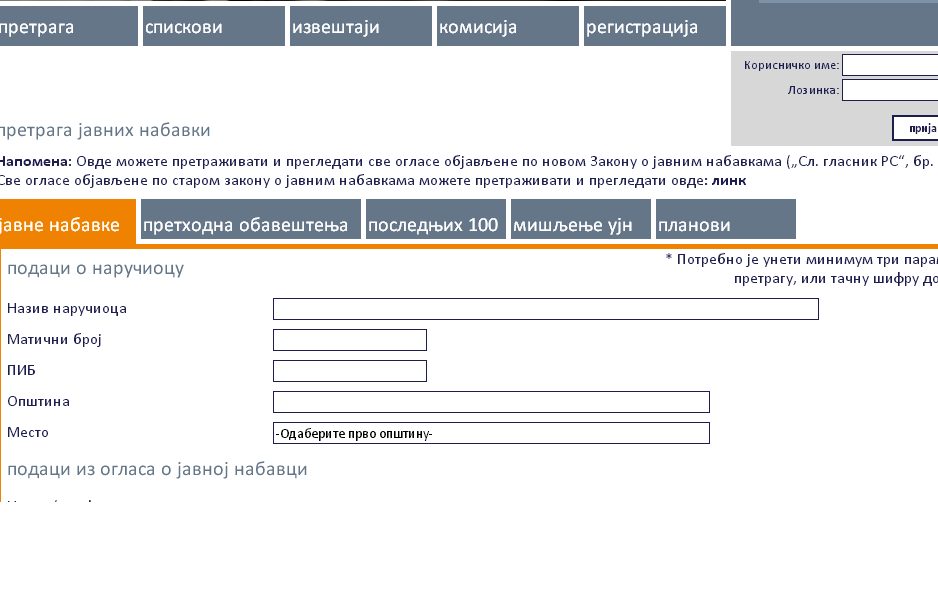 110
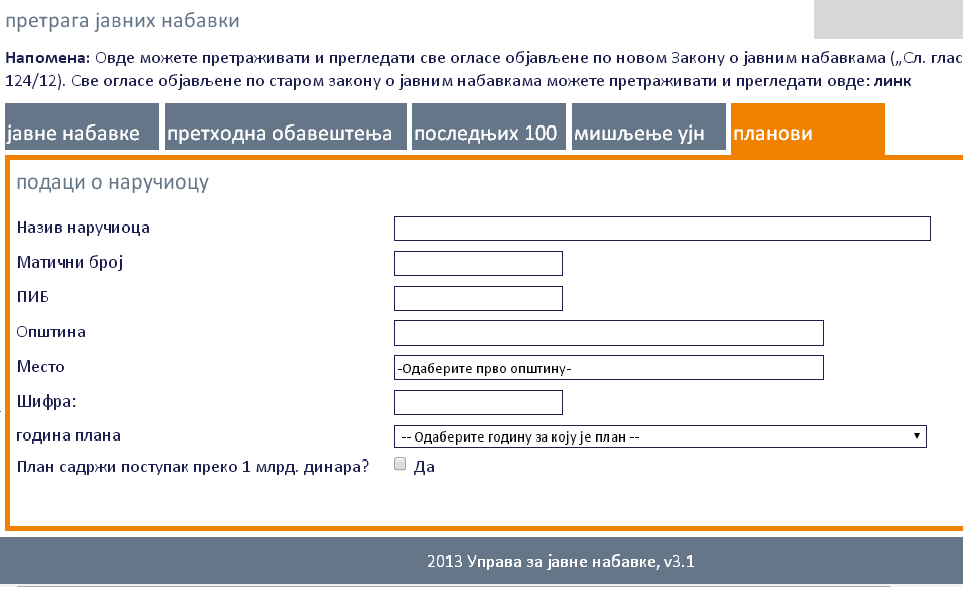 111
112
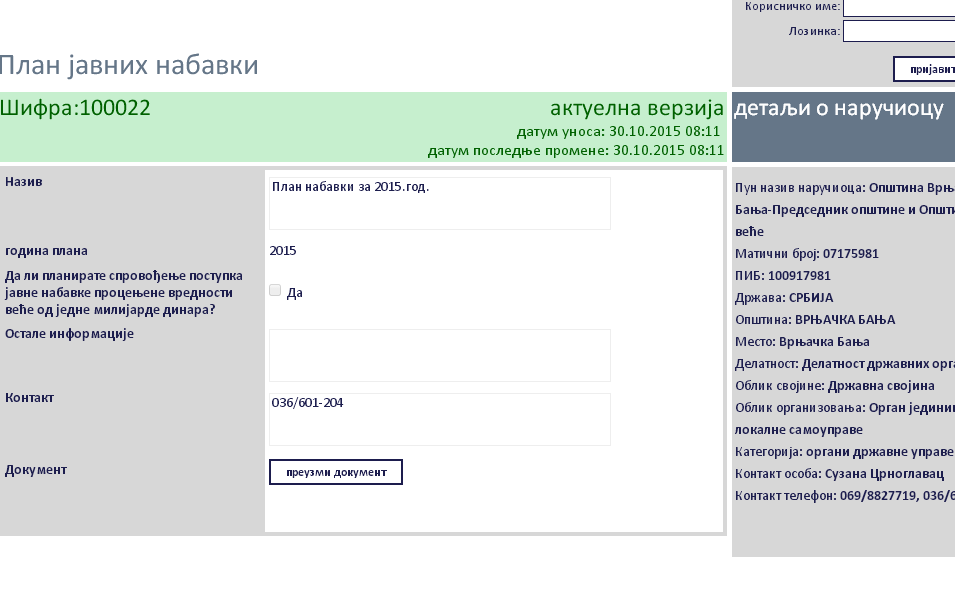 113
114
НАЧИН ОБЈАВЉИВАЊА ПЛАНА ЈАВНИХ НАБАВКИ
План јавних набавки и измене и допуне плана јавних набавки, наручилац објављује електронским путем, на Порталу јавних набавки, у року од десет дана од дана доношења.

Електронски формат за објављивање плана јавних набавки и измена и допуна плана јавних набавки саставни је део Портала јавних набавки.

Управа за јавне набавке на својој интернет страници објављује инструкције у вези са начином објављивања плана јавних набавки и измена и допуна плана јавних набавки.

План јавних набавки и измене и допуне плана јавних набавки у папирном облику потписује овлашћено лице.
115
ПРАВИЛНИК О САДРЖИНИ АКТА КОЈИМ СЕ БЛИЖЕ УРЕЂУЈЕ ПОСТУПАК ЈАВНЕ НАБАВКЕ УНУТАР НАРУЧИОЦА
116
ИНТЕРНИ АКТ - ПЛАНИРАЊЕ ЈАВНИХ НАБАВКИ
117
УТВРЂИВАЊЕ НАЧИНА ПЛАНИРАЊА
118
119
ИНТЕРНИ АКТ – НАЧИН ИЗВРШАВАЊА ОБАВЕЗА У ПОСТУПКУ ЈАВНЕ НАБАВКЕ
120
ИНТЕРНИ АКТ – ОВЛАШЋЕЊА, ОДГОВОРНОСТ И НАЧИН ПРАЋЕЊА ИЗВРШЕЊА УГОВОРА О ЈАВНОЈ НАБАВЦИ
правила одређивања лица за праћење извршења уговора о јавним набавкама
критеријуми, правила и начин провере квантитета и квалитета
правила комуникације са другом уговорном страном у вези са извршењем уговора
правила поступања у случају рекламација
правила пријема и оверавања рачуна и других докумената за плаћање
правила поступка реализације средстава финансијског обезбеђења
правила стављања добара на располагање корисницима унутар наручиоца
правила поступања у вези са изменом уговора
правила за састављање извештаја (анализе) о извршењу уговора
поступања у случају потребе за отклањањем грешака у гарантном року
121
ПРАВИЛНИК О ИЗМЕНИ И ДОПУНИ ПРАВИЛНИКА О ФОРМИ И САДРЖИНИ ЗАХТЕВА ЗА МИШЉЕЊЕ О ОСНОВАНОСТИ ПРИМЕНЕ ПРЕГОВАРАЧКОГ ПОСТУПКА
122
123
ПРАВИЛНИК О ИЗМЕНИ И ДОПУНИ ПРАВИЛНИКА О ФОРМИ И САДРЖИНИ ЗАХТЕВА ЗА МИШЉЕЊЕ О ОСНОВАНОСТИ ПРИМЕНЕ ПРЕГОВАРАЧКОГ ПОСТУПКА
124
САДРЖИНА ОДЛУКЕ О СПРОВОЂЕЊУ ЈАВНЕ НАБАВКЕ ОД СТРАНЕ ВИШЕ НАРУЧИЛАЦА
125
САДРЖИНА ОДЛУКЕ О СПРОВОЂЕЊУ ЈАВНЕ НАБАВКЕ ОД СТРАНЕ ВИШЕ НАРУЧИЛАЦА
126
САДРЖИНА ОДЛУКЕ О СПРОВОЂЕЊУ ЈАВНЕ НАБАВКЕ ОД СТРАНЕ ВИШЕ НАРУЧИЛАЦА
127
ХВАЛА ВАМ НА ПАЖЊИ
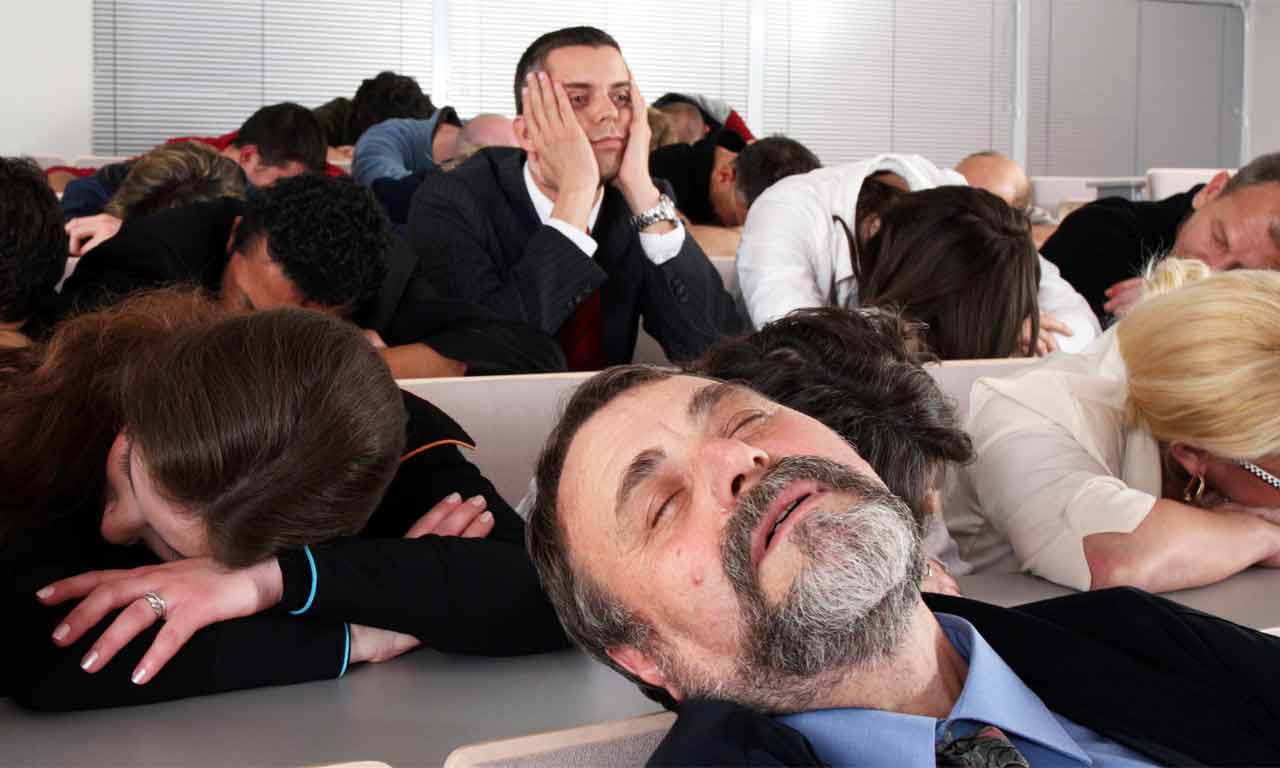 128